De Heilige Geest- algemeen -
‘God is een geest, …’

Johannes 4,24a
Één God – 3 personen:
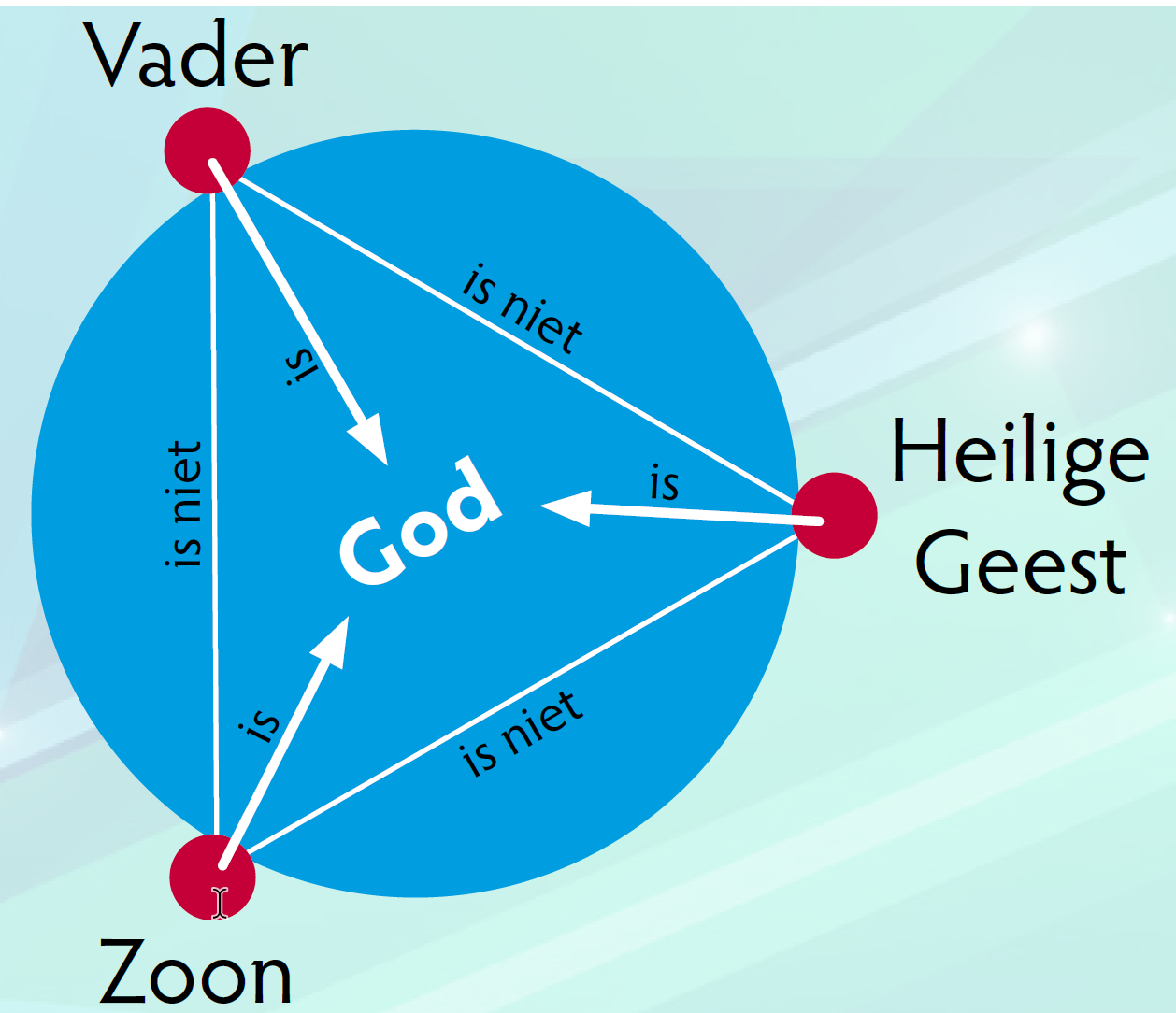 Hl Geest in het Oude Testament:
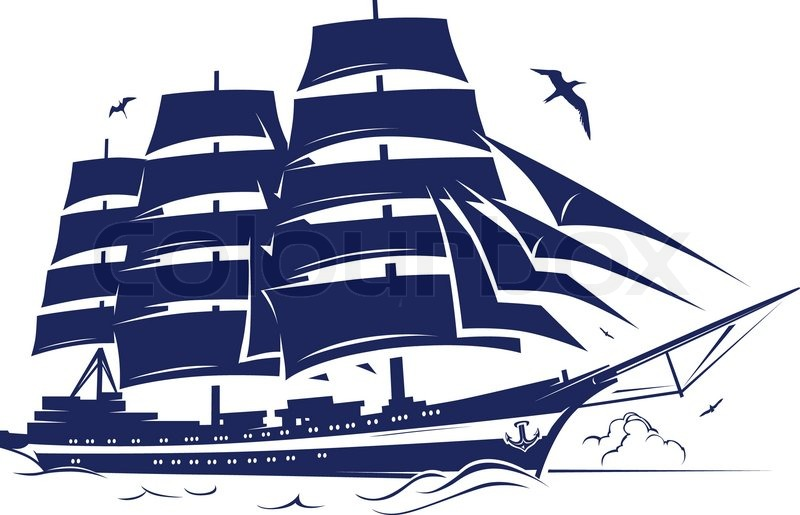 Hl Geest in het Oude Testament:
Voorbeelden:
Gelovigen:
Bezaleël: Exodus 35:31
David: Psalm 51:13
Zacharia: Lukas 1:67
Ongelovigen:
Bileam: Numeri 24:2
Saul: 1 Samuel 10:11, 16:14, 19:22-24
Judas: Mattheus 10:1, 7:22-23, Hebreeën 6:4-5
Hl Geest in het Nieuwe Testament:
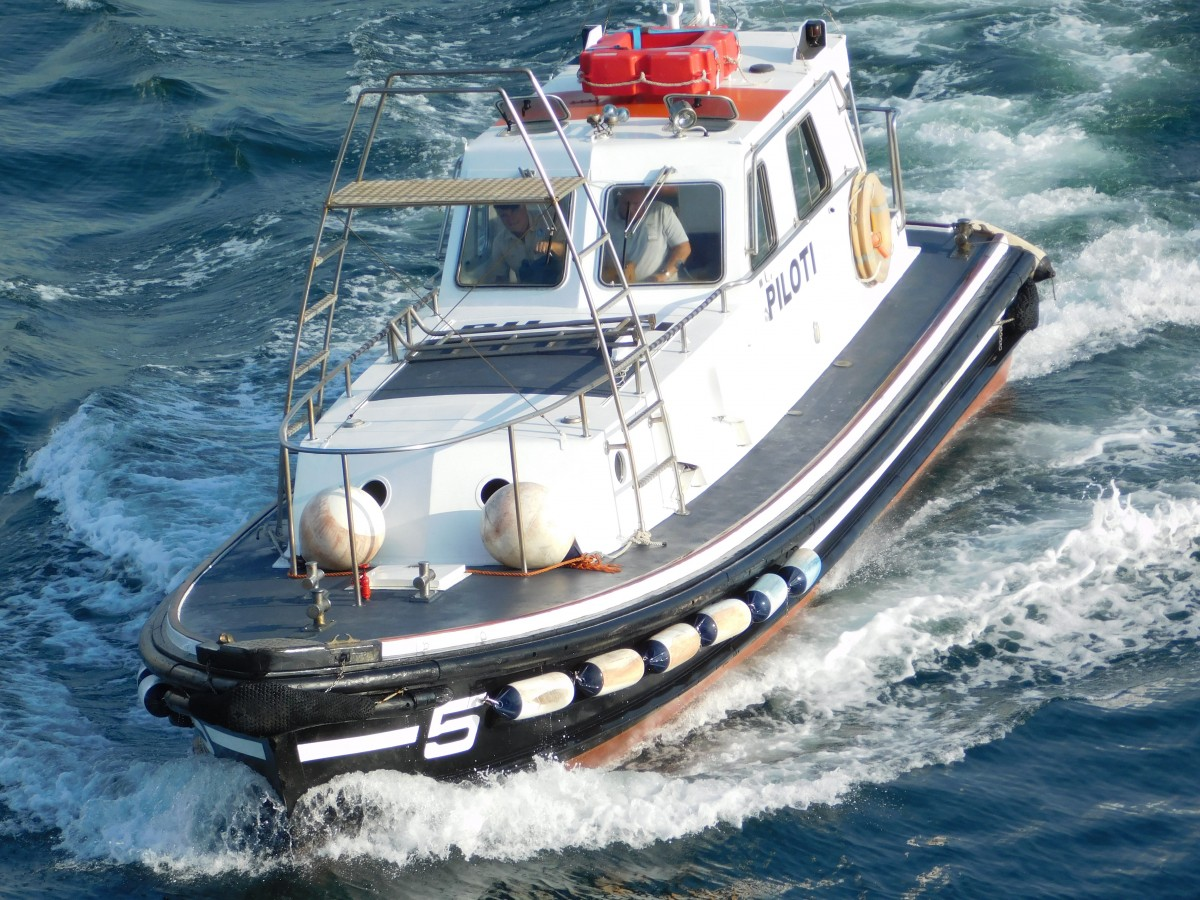 Hl Geest in het Nieuwe Testament:
in u

bij u tot in eeuwigheid

Johannes 14:16-17
De Hl. Geest-een goddelijke persoon op aarde-
Verder:
Mattheus 3:16-17 (doop)
Mattheus 28:19 (‘doopformule’)
2 Korinthe 13:13 (zegenwens)
De Hl. Geest - een persoon:
De Hl. Geest - een person, Hij ...
heeft lief Rom 15,30
troost 			Joh 14-16
hoort 			Joh 16,13
spreekt 		Joh 16,13
onderwijst 	Joh 14,26
herinnerd		Joh 14,26
overtuigt 		Joh 16,8
verbiedt 		Hd 16,7
men kan Hem weerstaan 	Hd 7,51vgl Jes 63,10
men kan Hem lasteren 	Mt 12,31
Hl Geest bij de menswording van de Heer Jezus:
aankondiging Lk 1:35

zwangerschap Mt 1:18-20
Hl Geest bij de openbare dienst van de Heer Jezus:
doop Mt. 3:16; Joh. 1:33
gezalfd Hd. 10:38
begin van de dienst Lk. 4:1,14
Offer Hebr. 9:14

Rechtvaardiging door opstanding:
1 Tim. 3:16, 1 Petr. 3:18b, Rom. 1:4
(↔ onrechtvaardige beschuldiging)
Titels van de Hl Geest:
Johannes 14:16,26, 5:26,16:7

Parakleet

advocaat
trooster
voorspraak
(vgl. Rom. 8:26-27, 1 Joh. 2:1)
De werken van de Hl Geest:
onderwijzen Joh. 14:26
getuigen Joh. 15:26
overtuigen Joh. 16:8-11
in de waarheid leiden Joh. 16:13
toekomstige dingen verkondigen Joh. 16:13
de Heer Jezus verheerlijken Joh. 16:14
Inspiratie en de Hl Geest:
2 Petr. 1:20-21
2 Tim. 3:16a

zie ook:
1 Kor. 2:10,13,15
Beelden van de Hl Geest:
duif 	Mt 3:16
wind Joh. 3:8, Hd. 2:2
water Joh. 4:14, 7:38
knecht Gen. 24
zegel Ef. 1:13
zalving 1 Joh. 2:20
onderpand 2 Kor. 1:22, 5:5
Namen van de Hl Geest:
Geest van Christus Rom. 8:9
Geest van God Rom. 8:14
Geest van zoonschap Rom. 8:15
Geest van zijn Zoon Gal. 4:6
Hl Geest – indiviuele gelovige:
algemene werking:

Plaatst de mens in het licht Gen. 6:3 (vgl Joh. 1,9) en dat wekt tegenstand op.
demonen uitdrijven Mt. 12:28
tegenstand bij Stefanus Hd. 7:51
Hl Geest en bekering:
niemand zoekt God Rom. 3:11
wedergeboorte Joh. 3:5
Het verloop bij de verloren zoon Lk. 15
Gods gave Ef. 2:8-9

Dat sluit de andere kant van de verantwoordelijkheid van de mens niet uit. Een van de vele teksten hiervoor is Hd. 17:30-31.
Hl Geest  - zalving:
Beeld uit het OT. Priesters, konigen en profeten werden gezalfd. Het heeft een ambtelijk karakter en spreekt van waardigheid.
Zalfolie Ex. 30

Onze waardigheid: ‘En u hebt de zalving van de Heilige en u weet alles.’
1 Joh. 2:20,27, 2 Kor. 1:21-22
Hl Geest – verzegeling:
een zegel spreekt van:

gezag Jer. 32:10

kan niet herroepen worden Esther 8:8

beveiliging Op. 7:3-4

Gods bevestiging van ons geloof
 2 Kor. 1:21-22, Ef. 1:13
Hl Geest – onderpand:
het onderpand van onze erfenis Ef. 1:14

in onze harten gegeven 2 Kor. 1:22, 5:5

hij staat er borg voor dat wij spoedig de heerlijkheid, de erfenis, ontvangen zullen.
Hl Geest – als getuige:
Getuige van de realiteit van het werk van de Heer Jezus aan het kruis 1 Joh. 5:6-8. Dit getuigenis houdt de zekerheid in dat God ons eeuwig leven gegeven heeft 1 Joh. 5:11.

‘De Geest zelf getuigt met onze (vernieuwde) geest, dat wij kinderen van God zijn’ Rom. 8:16.
Hl Geest – woont in de christen:
ons lichaam een tempel van de Hl Geest
1 Kor. 6:19-20

Hij zal in u zijn = woning Joh. 14:17

verder: Rom. 8:11, 2 Tim. 1:14, Jak. 4:5

zo is de Heer Jezus zelf in ons Joh. 14:20
Hl Geest – bepaalt ons leven:
‘Wandelt door de Geest en u zult de begeerte van het vlees geenszins volbrengen.’

…

‘Als wij door de Geest leven, laten wij ook door de Geest wandelen.’

Galaten 5:16-25
Hl Geest – praktische wandel:
Gods Woord regelmatig lezen en de Heer Jezus daarin zoeken
gebed – ook in huwelijk en gezin
afhankelijkheid – altijd naar Zijn wil vragen
raad van (trouwe) broeders en zusters vragen
opzoeken van de gemeentelijke samenkomsten
wachten tot de Heer Zijn tijd om te handelen duidelijk maakt
trouw in beproevigen:
van boven: ja vader Mt. 11:26
van beneden (duivel): weerstaan Jak. 4:7
van buiten: (wereld) vlucht 1 Kor. 10:14
van binnen: bevrijding in het geloof Rom. 7:25
Hl Geest – alg. voorwaarden:
wedergeboorte Johannes 3

Johannes 1:12

Johannes 7:39

opstandingsleven – leven in overvloed
Johannes 20:22, Joh. 10:10
Hl Geest – gemeente:
gemeente – tempel van de Heilige Geest 1 Kor. 3:16, Ef. 2:22

3 aspekten:

plaatselijk: alle gelovigen in een plaats 1 Kor. 1:2, 12:27
globaal: alle gelovigen nu op aarde 1 Kor. 10:17
eeuwig: alle gelovigen vanaf de pinksterdag tot de opname van de gemeente Hd. 20:28
Hl Geest – ontstaan van de gemeente:
= doop met de Heilige Geest

Handelingen 2:2-4
1 Korinthe 12:12-13
(vgl Mt. 3:11)
Hl Geest – genadegaven:
Tijdelijke gaven (wordt gegeven):
1 Korinthe 12:8-10

Blijvende gaven (in de gemeente gesteld):
1 Korinthe 12:28-30

Een deel van deze gaven behoren tot de ‘de krachten van de komende eeuw’.
Daardoor getuigde God in het begin mee.
(Hebreen 6:5, 2:4)
Hl Geest – doel van de genadegaven:
in 1 Korinthe:

Nuttig 12:7
De leden dragen zorg voor elkaar 12:25
Stichting, opbouwing van de gemeente
14:4-5,17,26
Praktische gebruiksaanwijzing:
1 Petrus 4:10-11
Hl Geest – verschil tussen 1 Kor. 12 en Efeze 4:6-8:
1 Korinthe 12: een persoon krijgt een gave

Efeze 4: Personen als gave aan de gemeente
Hl Geest – leiding in de samenkomsten:
1 Korinthe 12:11, 14:26

Letterlijk: Joh. 16:13, Rom. 8:14, Gal. 5:18,25
Hl Geest – leiding in de samenkomsten praktisch:
1. altijd door de Hl Geest geleidt zijn
2. wat de samenkomsten betreft extra nauwlettend zijn
3. nadenkend, toebereid Hd. 16:10 ↔ 1 Kor. 14:15,32
4. spontaan 1 Kor. 14:26,30
5. kritisch op jezelf blijven
6. vrijheid en vrijmoedigheid
7. verantwoording
8. de zusters? 1 Kor. 14:34-35 toch 1 Petr. 2:5